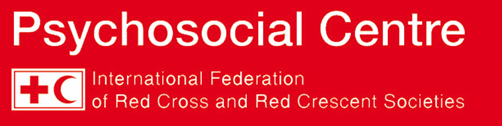 مرکز روانی-اجتماعی
برنامه ریزی، و نظارت و ارزیابی از برنامه های حمایت روانی-اجتماعی – تریننگ
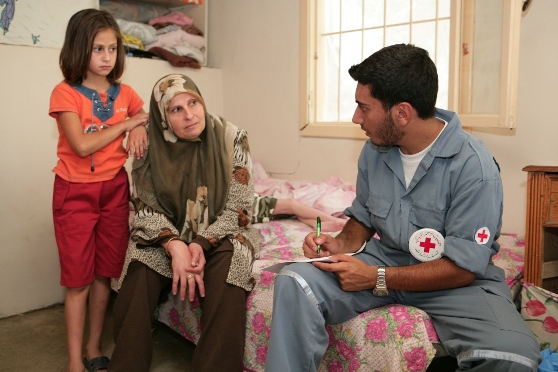 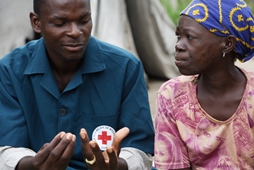 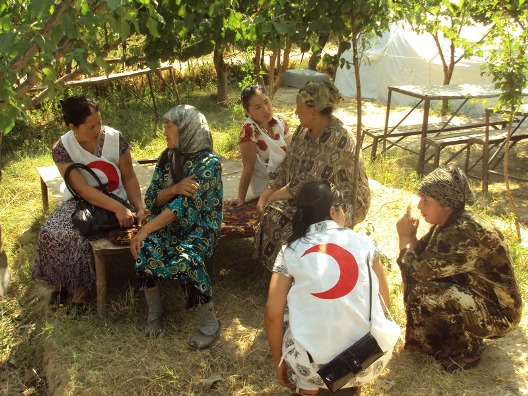 کوپنهاگن: 9-10 مارچ 2017
تسهیل کننده: لوئیس ونتر-لارسن و سارا هریسون
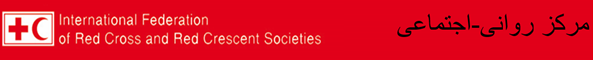 اهداف آموزشی
آشنا سازی اشتراک کننده گان با چارچوب نظارت و ارزیابی 
ایجاد فرصت ها برای اشتراک کننده گان جهت تطبیق ابزار نظارت و ارزیابی این چارچوب 
دانش افزایی و تهیه ابزار مورد نیاز انکشاف و اقتباس شاخص های نظارتی و ارزیابی برنامه ها
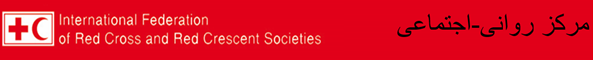 معرفی چارچوب نظارت و ارزیابی
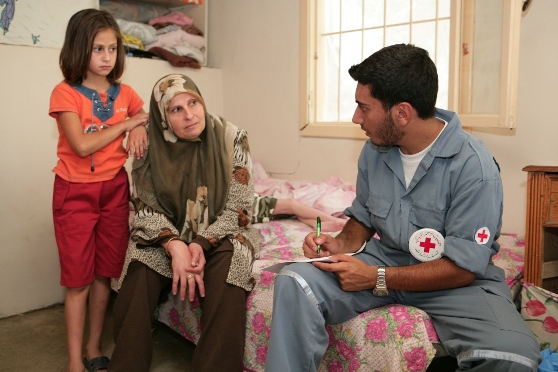 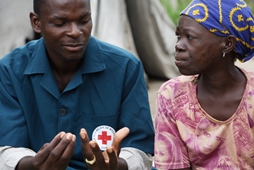 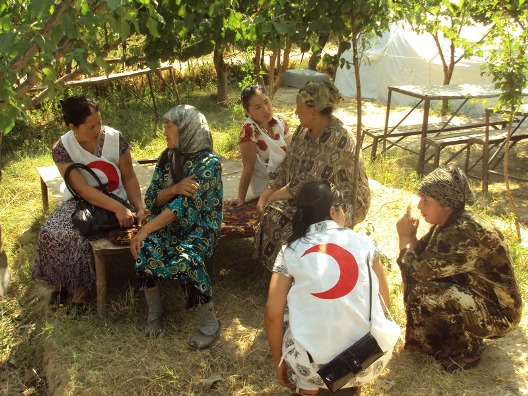 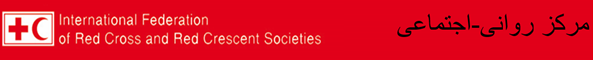 چرا نظارت و ارزیابی؟
حمایت از تطبیق پروژه/برنامه با ارائه گزارش های دقیق و مستند و انکشاف عملکرد پروژه/برنامه 
کمک در تشریک معلومات و یادگیری های موسسه با بازتاب و تشریک تجارب و اندوخته ها 
حمایت از شفافیت، توافق و رضایت ذریعه حصول اطمینان از این که کار اجرا شده در مطابقت با قرار داد و معیار های تعین شده صورت گرفته است یا خیر. 
ایجاد زمینه ها برای باز خور مستفید شونده گان، خصوصاً مستفید شونده گان مستقیم تا در مورد کارکرد ما نظریات شان را ارائه نمایند. 
تشویق و تجلیل از کار با تبارز دستآورد ها، احیای روحیه و کمک به بسیج منابع.
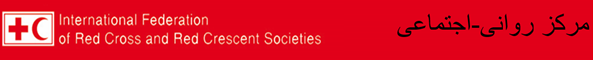 چارچوب نظارت و ارزیابی – محتوا
ابزار جمع آوری معلومات
یاد داشت های رهنما
رهنمای شاخص ها
ابزار سایکل مدیریت برنامه
ابزار سروی اجتماع و مستفید شونده گان
ابزار سنجش بهزیستی
شیوه کیفی
ابزار سنجش معیار های کیفی
ابزار نظارت
ابزار گزارش برنامه
ابزار رجعی
ابزار حفاظت از رضاکاران
جدول شاخص های اهداف
جدول شاخص های نتایج
جدول شاخص های دستآورد ها


شاخص های اهداف و نتایح ارتباط مستقیمی با ابزار تائیدی (ابزار جمع آوری معلومات) دارند.
ایده ها و ترفند های حمایت روانی-اجتماعی 
چرا نظارت و ارزیابی؟ 
نظارت و ارزیابی و سایکل مدیریت برنامه
اهداف برنامه حمایت روانی-اجتماعی
در مورد شاخص ها
طرح نظارت و ارزیابی
نکات کلیدی نظارت و ارزیابی با کودکان
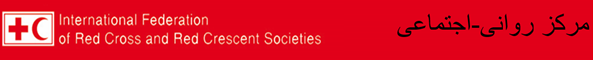 مفاهیم ابتدایی نظارت و ارزیابی و سایکل مدیریت برنامه
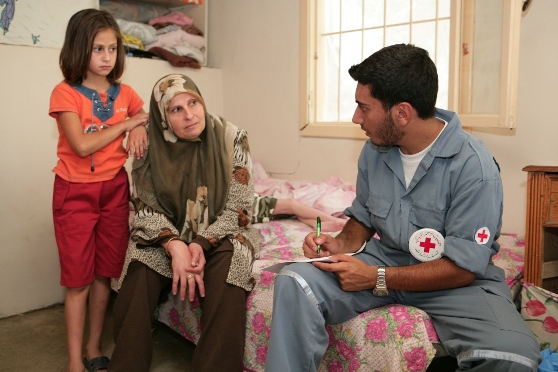 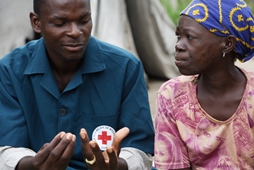 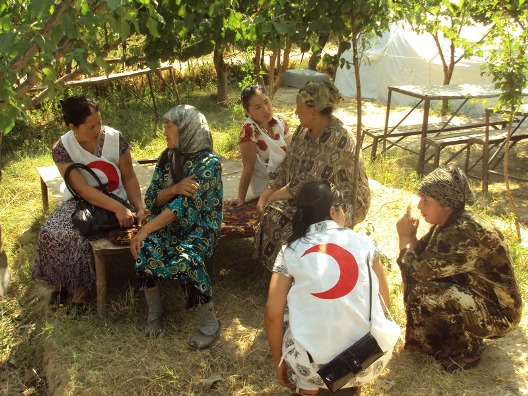 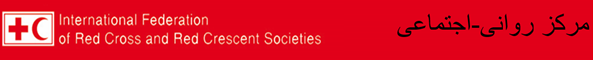 تعریف نظارت و ارزیابی
نظارت پروسه دوامدار جمع آوری و تحلیل معلومات در مورد چگونگی تطبیق برنامه یا پروژه در مطابقت با نتایج متوقعه می باشد. هدف از نظارت تهیه فرصت ها برای بازخور برای مدیران و مستفید شونده گان در مورد پیشرفت کار ها و رسیده گی به نتایج متوقعه می باشد. در کل نظارت جمع آوری و تحلیل معلومات در مورد چگونگی پروسه ها، راه کار ها و نتایج و پیشنهادات سنجش های اصلاحی را در بر میگیرد.
ارزیابی تحلیل سیستماتیک و هدفمند از دیزاین، تطبیق و نتایج برنامه یا پروژه می باشد. ارزیابی مناسبت و رسیدن به اهداف، موثریت، کارآیی، تاثیر و ثبات را بررسی میکند. پروسه ارزیابی باید معلومات قابل اعتماد و موثر را تهیه کرده تا مستفید شونده گان و دونر ها با استفاده از آن در پروسه تصمیم گیری سهم بگیرند.
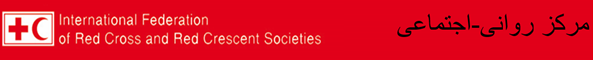 تفاوت بین ارزیابی و نظارت
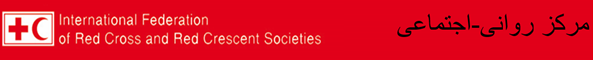 معلومات نظارت ره مرور کدی؟ 
چرا زحمت کشیدی؟ 
کار ما خوب پیش میره.
پروژه
به یاد داشته باشین که معلومات نظارت و ارزیابی فقط زمانی کارآمد است، که ازش کار گرفته شود.
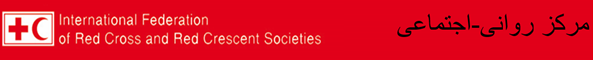 اهداف چیست؟
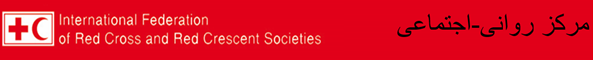 انکشاف هدف
اهداف، نتایج و دستآورد های برنامه های حمایت روانی-اجتماعی بر یافته های نیاز سنجی های استوار میباشد. 
کارمندانی که به شکل مستقیم با استفاده کننده گان و شرکاء در ارتباط هستند، بهتر میتوانند بالای اهداف و چیستی آن ها تصمیم بگیرند. 
اهداف تنها به زنده گی افراد (مثل اطفال در معرض خطر، مردمان مسن و منزوی، زنان نجات یافته از خشونت های خانواده گی) ارتباط نمیگیرد، بلکه برای خانواده و جامعه این افراد نیز بستگی دارد. 
مردمانی که در برنامه های حمایت روانی-اجتماعی دخیل هستند، بنام "گروه تعین شده" یا " مستفید شونده گان " برنامه های حمایت روانی-اجتماعی یاد می شوند.
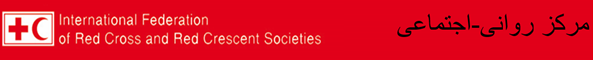 شاخص ها
در هر سطح، برنامه های حمایت روانی-اجتماعی نظارت می شوند تا نکات قوت و نکات قابل انکشاف این برنامه ها تشخیص شوند. 
 
برای تعین اندازه گیری های موفقیت، هر برنامه باید از قبل (قبل از آغار کار) شاخص های موفقیت را انکشاف داده و در جریان کار پروژه با استفاده از این شاخص ها، هر از گاهی (در هر مرحله) برای سنجش موثریت برنامه از آن ها استفاده صورت گیرد.
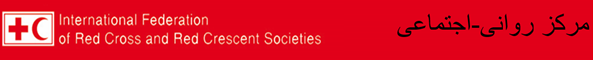 شاخص های SMART
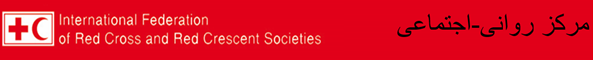 طرح/استفاده وسیع شاخص ها
در صورت امکان، از شاخص های "معیاری" در مقایسه یی برنامه ها استفاده شود. 

استفاده از شاخص های زیاد ظرفیت ها را از بین میبرد – تنها باید موارد ضروری و آن هایی که برای معلومات پروژه/برنامه مهم است باید اندازه گیری شوند. 
      -    معمولاً 1-3 شاخص برای یک هدف کافی است. 

برای شنجش شاخص باید از توانایی های لازم بر خوردار بود. 
      -   سنجش شاخص های پیچیده میتوانند قیمت و زمانگیری باشند، مگر در صورت ضرورت برای بدست آوردن معلومات ثانوی استفاده شوند (مثل بدست آوردن معلومات از ورازت خانه ها) 

هر دو "حساب" و "عمق" تغییر (مثل، دانش، سلوک، رفتار) باید سنجش شوند – چون برای نظارت و ارزیابی هر دو با اهمیت اند.
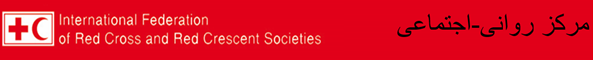 چگونگی گزارشدهی از شاخص ها
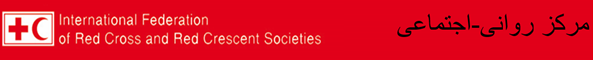 سنجش کمی/کیفی
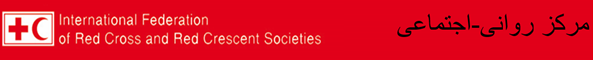 ثبیت دقت معلومات (triangulation)
به خاطر باید داشت که هر دو نوع معلومات کمی و کیفی برای سنجش اندازه موفقیت و رسیدن پروژه/پروگرام به اهداف تعین شده، از اهمیت بالایی بر خوردار است. 

شاخص های کمی و کیفی، هر دو یکجا، میتوانند اندازه و عمق تغییر در زنده گی اشتراک کننده گان برنامه حمایت را سنجش نمایند. 

استفاده از شاخص های متفاوت (کمی و کیفی) و منابع مختلف معلومات (صحبت با گروه های مختلف و یا استفاده از ابزار و میتود های متفاوت برای دسترسی به معلومات) به نام "مثلث ثبیت دقت معلومات" یاد می شود.  

استفاده از این کار شیوه به قوت معلومات جمع آوری شده در مورد تغییر در برنامه های حمایت روانی-اجتماعی کمک میکند. بعضی از شاخص ها در رهنمای شاخص ها بنام "میتود مختلط" یاد شده است. میتود مختلط به استفاده مشترک از میتودلوژی و ابزار کمی و کیفی اطلاق میگردد.
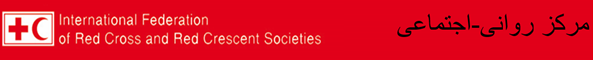 مطالعات ابتدایی و نهایی
مطالعات ابتدایی (بعضی بنام بیس لاین یاد می شود) به تحلیلی بر میگردد که شرایط ابتدایی (شاخص های مناسب) را قبل از آغاز برنامه/پروژه تشریح میکند. پیشرفت های کار پروژه بعد ها به اساس همین مطالعه مقایسه می شوند. 

مطالعات نهایی سنجشی است که در ختم کار پروژه (معمولاً جز ارزیابی نهایی پروژه محسوب میشود) سنجیده می شود. در این مرحله پیشرفت ها با مطالعات ابتدایی مقایسه و ارزیابی می شود. 

مطالعات ابتدایی و نهایی در ذات خود ارزیابی نیستند، اما جز مهمی از ارزیابی تغییر محسوب می شوند. اینها معمولاً در ارزیابی پروژه/برنامه کمک میکنند، اما در عین حال میتوانند در نظارت تغییر پروژه/برنامه در دراز مدت نیز کمک کنند.
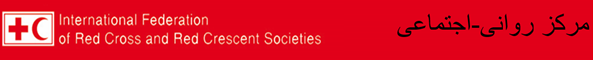 مثال مطالعات ابتدایی، متوسط و نهایی
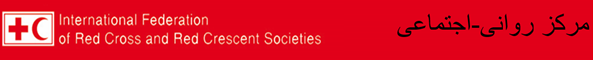 شناخت رهنمای شاخص ها
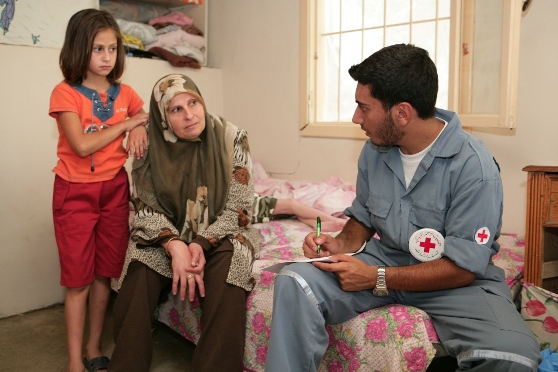 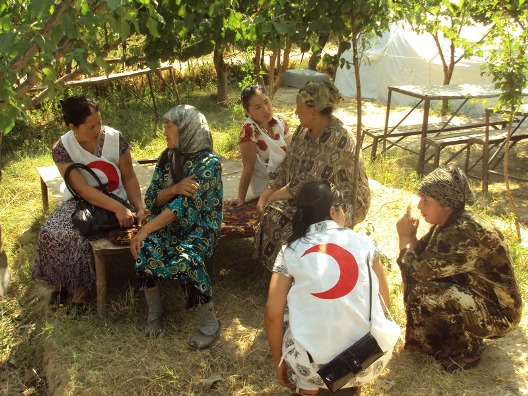 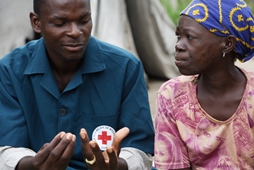 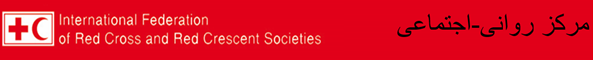 رهنمای شاخص
رهنمای شاخص، اهداف و شاخص های پاسخگو را در هر سه سطح (هدف، نتیجه، دستآورد) در برنامه های حمایت روانی-اجتماعی توضیح میدهد. 

 هدف از این رهنما کمک برای نظارت و ارزیابی برنامه های حمایت روانی-اجتماعی است که از طرف جمعیت های مختلف تطبیق شده اند. 

در جدول شاخص ها، هر یک از اهداف و شاخص ها به توضیح همان موضوعاتی میپردازد که اکثرا در نظارت و ارزیابی برنامه های حمایت روانی-اجتماعی مورد استفاده قرار میگیرند.
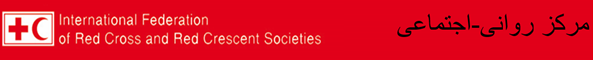 ارتباط به برنامه
اهداف و شاخص های انکشاف داده شده برای هر سطح طوری باید جمله بندی شوند که با پروژه/برنامه مشخص همخوانی داشته باشد. بدین معنی که این اهداف و شاخص ها برای مشکل و یا مستفید شونده گان مشخص باید تنظیم شوند. 

شما میتوانید از این رهنما به حیث یک نقشه یی راه در امر انکشاف چارچوب نظارت و ارزیابی و شاخص هایی که به برنامه یی شما ارتباط مستقیم داشه باشد، استفاده نمائید. 

در نظر گرفتن برنامه مشخص (مثل گروه هدف، فعالیت ها، محیط فرهنگی) در امر استفاده از این رهنما کار حتمی و ضروری است. شما میتوانید:
      -   شاخص های این رهنما را انتخاب و اقتباس نمائید. 
      -   اهداف و شاخص ها را به همان شکلی که نوشته شده اند، اقتباس و یا استفاده نمائید؛ و یا
      -   برای برنامه مشخص خود اهداف و شاخص های مشخصی انکشاف دهید.
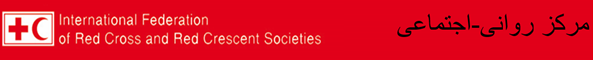 ساختار رهنما
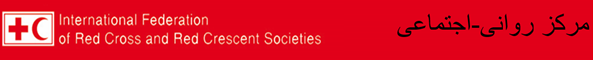 ساختار اهداف
کار گروپی: 

در تنظیم اهداف باید از شیوه یی منطقی کار گرفته شود تا این اهداف بتوانند جوابگوی فعالیت ها، نتایج، و دستآورد ها باشد.
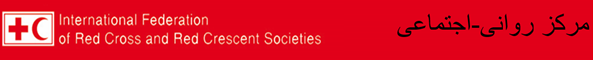 استفاده از رهنمای شاخص ها
هدف تان را تعین نمائید: برنامه حمایت روانی-اجتماعی میتواند مستقل باشد و یا هم جز یی از یک برنامه بزرگتر. اهدافی را که میخواهید با استفاده از برنامه به آن ها برسید، باید بر اساس یافته های نیاز سنجی و تاثیرات دراز مدت تعین کنید. 

نتایج را انتخاب نمائید:  نتایج کلیدی پیش بینی شده را مرور نموده و ارتباط آن را با برنامه خود بسنجید. دستآورد های مستفید شونده گان، و کارمندان و رضا کاران برنامه های جمعیت را در نظر بگیرید. این موضوع را نیز در نظر داشته باشید که چگونه میتوانید نتایج و شاخص ها را با گروه هدف، کارشیوه یی برنامه و محیط مشخص آن ارتباط دهید. به یاد داشته باشید که نتایج و شاخص ها لست نیستند. 

دستآورد ها را انتخاب نمائید: برای هر نتیجه، دستآورد و شاخص ها را مرور نمائید تا ارتباط آن ها را با برنامه و فعالیت های مشخص برنامه یی خود تان دریابید. در نظر گرفتن ارتباط فعالیت ها با ترفند های منع/جلوگیری از خشوت و حفاظت از کارمندان و رضاکاران جمعیت را از یاد نبرید. بعد، چگونگی اقتباس دستآورد ها و شاخص های مربوط به برنامه یی خود و انکشاف دستآورد ها و شاخص های اضافی را فراموش نکنید. 
.
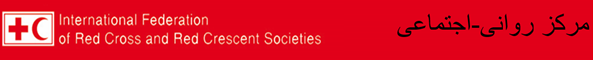 تمام اهداف، شاخص ها و ابزار تائیدی منحصر به فرد خود را دارد
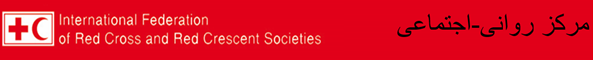 ارتباط به برنامه؟
کار های فردی: 

رهنمای شاخص ها را مرور نمائید چون ممکن به بعضی از اهداف و شاخص هایی دست یابید که بتوانند برای برنامه یی که فعلاً بالای آن کار میکنید، اقتباس شوند.
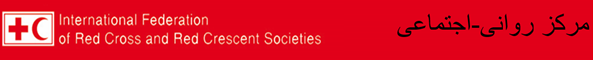 طرح برنامه های روانی-اجتماعی
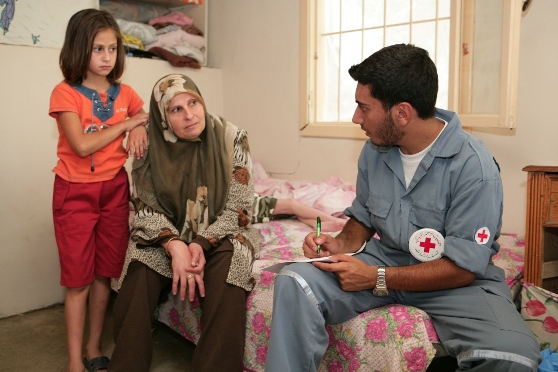 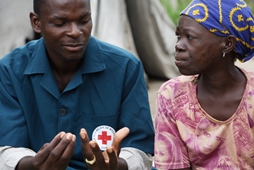 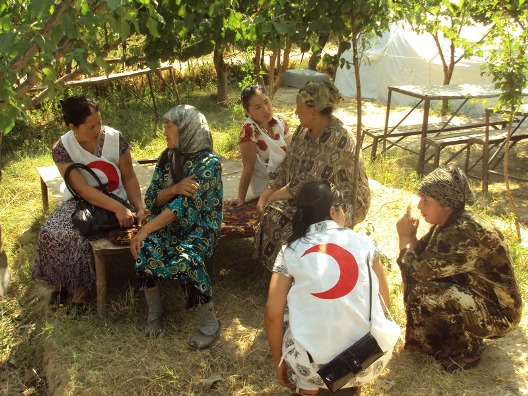 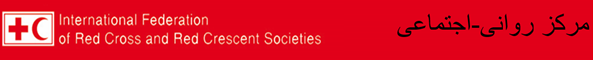 برنامه های حمایت روانی-اجتماعی
کار گروپی: 
قضیه یی مورد نظر را مرور نمائید و بالای فعالیت های ممکن برای برنامه حمایت روانی-اجتماعی فکر کنید.
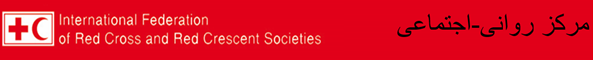 نکاتی برای برنامه ریزی
به نیاز های خاص حساس باشید. 
نورم های رفتاری و فرهنگی را باید در نظر داشت.
واقع بین باشید. 
ارتباط و زمان بندی
انعطاف پذیر باشید. 
به جامعه سهم دهید.
از مصارف آگاه باشید و از منابع استفاده موثر نمائید.
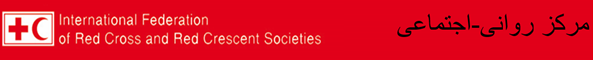 چارچوب منطقی
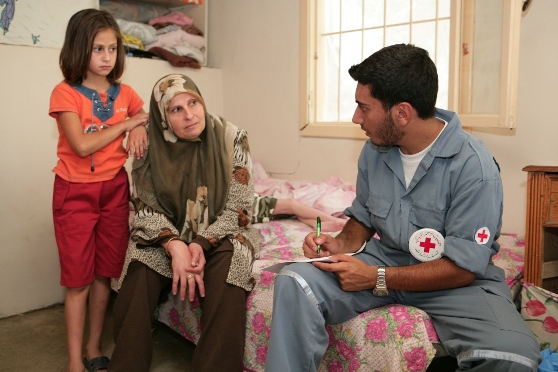 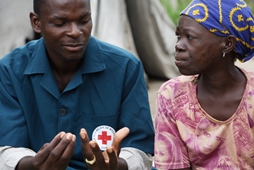 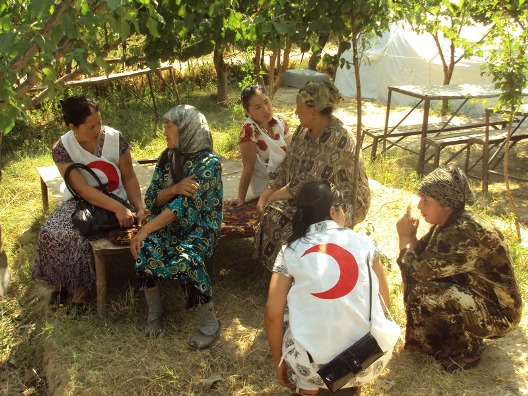 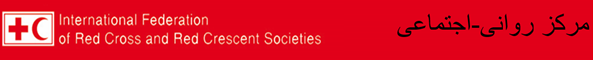 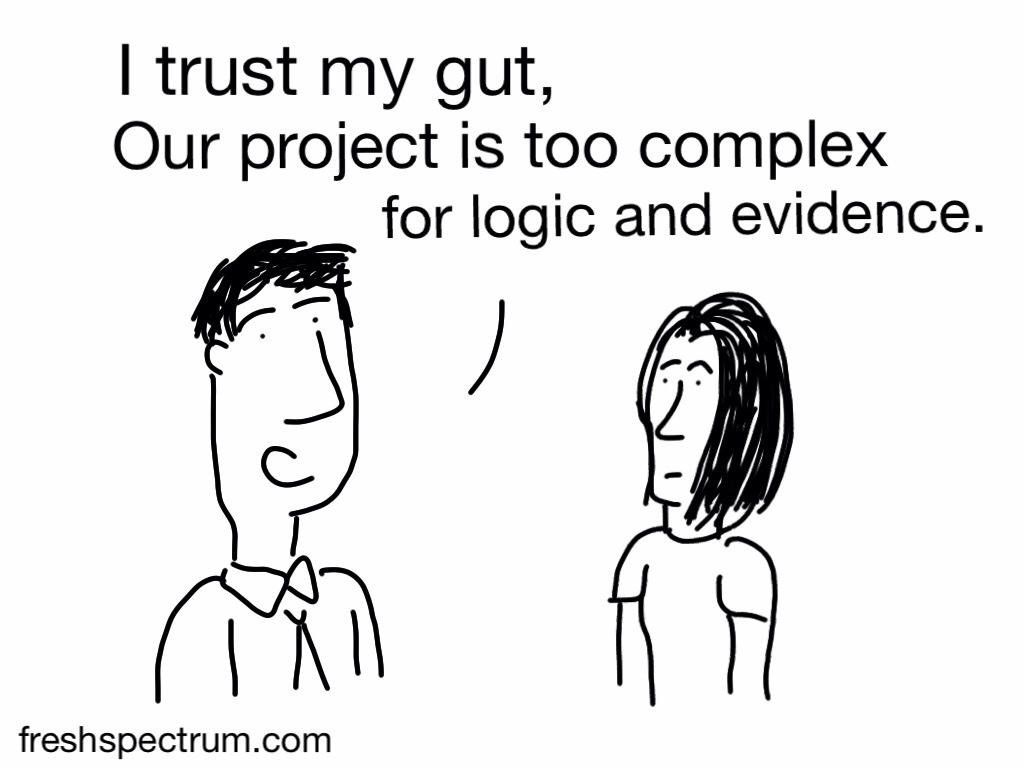 مه به جرئت خود اعتماد دارم، 
	               پروژه یی ما پیچیده تر از 
                                 منطق و ثبوت است.
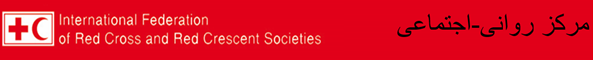 روش چارچوب منطقی
لوگفرم به حیث نمونه یی برای جدول شاخص ها در رهنمای شاخص ها نقش بازی میکند. 

لوگفرم خلاصه یی برنامه و طرح فعالیت های آن را پیشکش میکند. 

لوگفرم ترتیب منطقی اهداف تعین شده یی برنامه (دستآورد ها، نتایج، اهداف)؛ شاخص های تغییر در اهداف؛ ابزار اثباتیه – ابزاری که برای سنجش تغییرات مشخص شده توسط شاخص ها بکار میروند؛ و فرضیه های کلیدی فعالیت های نظارتی را مشخص می سازد.

شاخص ها باید در مطابقت با اهداف، نتایج، و دستآورد ها باشد؛ اهدافی و دستآورد هایی که نوعیت تغییری را که برای رسیدن به آن برنامه های روانی-اجتماعی فعالیت میکنند، توضیح داده شده است. این موضوعات در جدول لوگفرم نشان داده شده است.
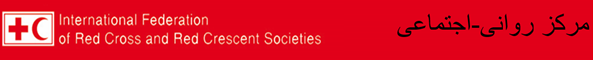 الگوی چارچوب منطقی
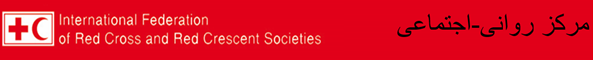 انکشاف چارچوب منطقی
کار گروپی: 
با استفاده از رهنمای شاخص ها و برنامه/پروژه یی قبلی تان، چارچوب منطقی جدید را خانه پری نمائید. 

در آغاز تنها یک نتیجه و یک دستآورد با شاخص های مربوط آن را خانه پری نمائید. 

شما میتوانید اهداف یا شاخص های رهنما را اقتباس نمائید و یا هم اهداف و شاخص های جدیدی انکشاف دهید. 

ابزار تائیدی و در صورت امکان پیش فرض ها را نیز شامل بسازید.
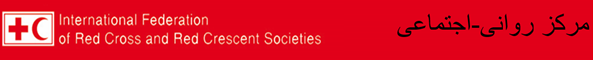 معرفی جعبه ابزار (ابزار تائیدی)
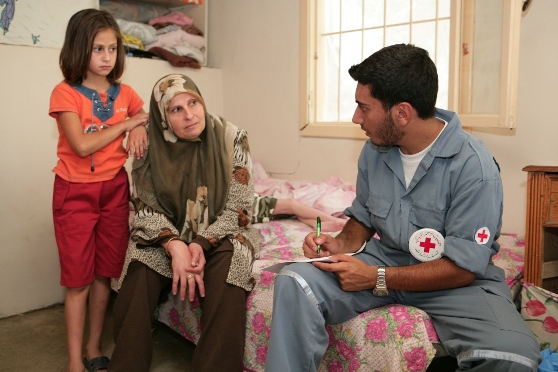 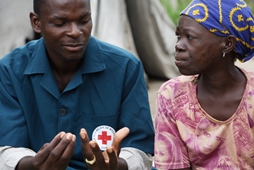 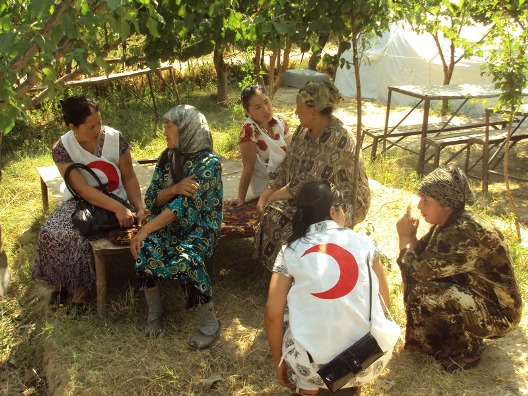 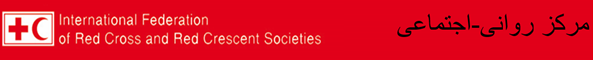 محتوای جعبه ابزار
شما میتوانید ابزاری را که در این الگو معرفی شده اند، با در نظر داشت گروه هدف، فعالیت ها و محدودیت ها، برای برنامه یی تان اقتباس نمائید. این ابزار ها میتوانند برای برنامه یی شما مفید واقع شوند، و از طرفی هم اکثر این ابزار از فعالیت های نظارت و ارزیابی برنامه های حمایت روانی-اجتماعی اقتباس شده اند. 

ابزاری که در اینجا معرفی شده اند یک لست نیستند؛ اما میتوانند برای شما کمک کند خود برایتان ابزاری را انکشاف دهید. شما میتوانید از ابزاری که در برنامه های محلی از آن ها کار گرفته شده است استفاده نمائید و یا هم خود ابزاری برای تان انکشاف دهید. 

ابزاری که در اینجا تشریح شده اند همان هایی است که در ستون "ابزار تائیدی" در جدول شاخص های کتاب رهنمای شاخص تشریح شده اند. این ابزار بیشتر بالا "ابزار تائیدی" و نتایج کلیدی آنی برنامه متمرکز هستند؛ با آنکه، بعضی از این ها میتوانند به حیث "ابزار تائیدی" در سطح دستآورد ها نیز کار گرفته شوند (خصوصا ابزار سایکل مدیریت برنامه و ابزار نظارت و گزارش دهی).
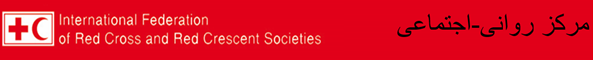 خلاصه یی جعبه ابزار
ابزار سایکل مدیریت برنامه
ابزار سنجش بهزیستی 
میتود های کیفی
ابزار معیار های کیفیت
ابزار نظارت 
ابزار گزارش آموزش 
ابزار ارجاعی 
ابزار حفاظت از رضاکاران
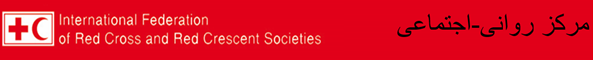 سنجش بهزیستی حمایت روانی-اجتماعی
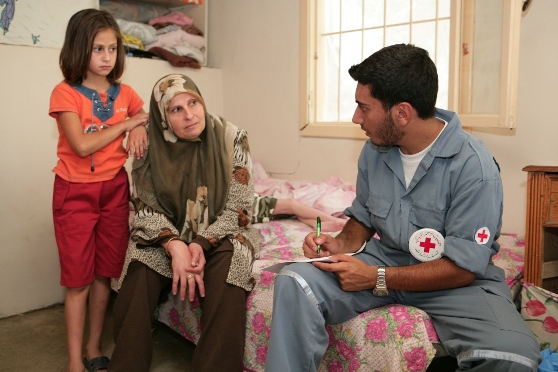 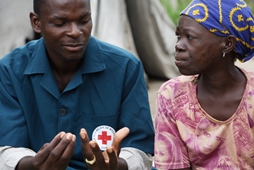 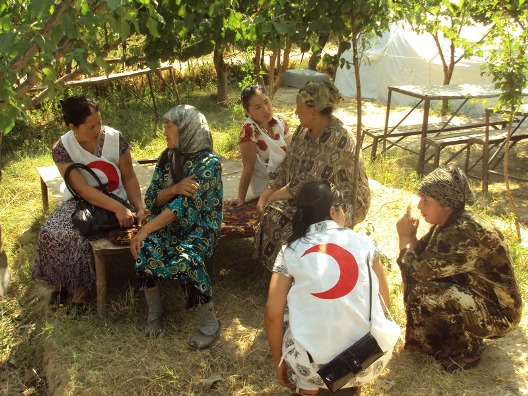 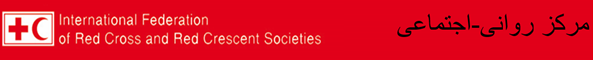 محور های عمومی بهزیستی برنامه های حمایت روانی-اجتماعی
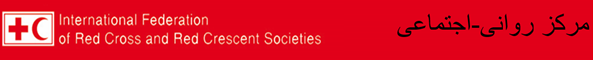 کاوش مفاهیم محلی از بهزیستی
کار گروپی: 

برای کاوش بهزیستی، سوالات نمونه ترتیب دهید. 

تسهیل کننده با اشتراک کننده گان دیگر مصاحبه نماید. 

پاسخ های باید جمع بندی شوند. 

محور ها/فهرست ها باید انکشاف داده شوند.
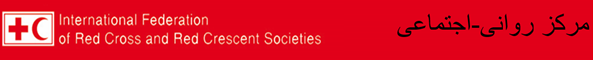 نمونه یی سوالنامه بهزیستی
برای وضعیت هایی که در آن ها ظرفیت انکشاف سوالنامه وجود ندارد، سوالنامه یی نمونوی برای سنجش بهزیستی انکشاف داده شده است. 

سوال ها بر اساس محور های بهزیستی تنظیم شده اند: فردی، میان فردی و ظرفیت

شما میتوانید سوالاتی از هر محور را انتخاب و اقتباس نمائید، و یا هم سوالنامه را در کل برای درک بهزیستی محلی استفاده کنید (حذف کنید، تغییرات بیاورید و یا هم سوالی اضافه نمائید).

قبل از استفاده از سوالنامه، اول باید آن بالای گروپ های کوچکی که مشابهت هایی با گروه هدف شما داشته باشند آزمایش نمائید تا مطمین شوید که سوالات درست درک شده و شما میتوانید آن را با محیط کاری خود ارتباط دهید.
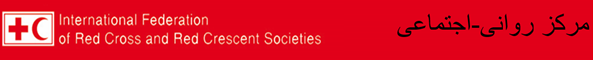 انکشاف پلان نظارت و ارزیابی
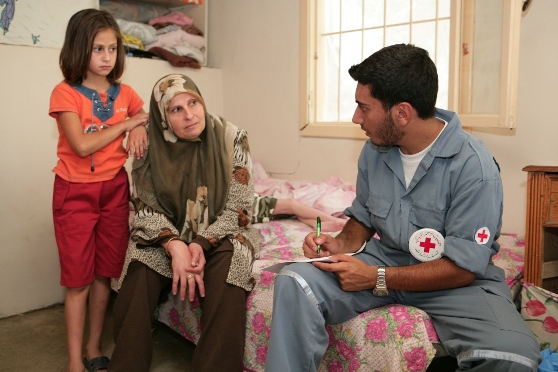 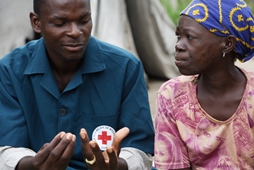 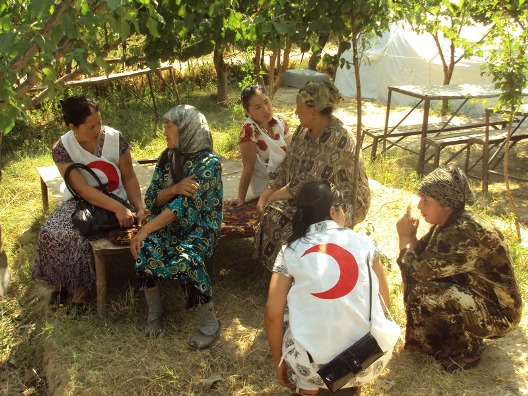 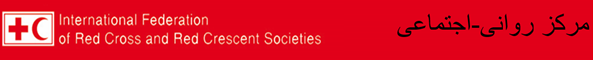 طرح پلان نظارت و ارزیابی
بعد از انتخاب شاخص ها برای سنجش اهداف برنامه حمایت روانی-اجتماعی تان و انکشاف لوگفرم، مرحله دوم انکشاف پلان نظارت و ارزیابی است. 
دانستن این که شما از کدام ابزار جمع آوری معلومات استفاده خواهید کرد، کار را برای شما خیلی ساده می سازد. 
ابزار اضافی از جعبه ابزار
      -   ریکارد فعالیت های کارمندان و رضاکاران 
      -   نمونه های نظارت برنامه 
فارمت گزارش دهی بازدید های نظارتی نمونوی 
فارمت گزارش دهی فعالیت های ماهوار نمونوی
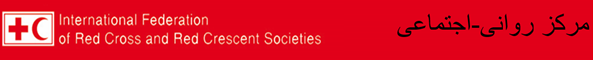 پلان نظارت و ارزیابی
پلان نظارت و ارزیابی لوگفرم شما را یک مرحله بالا برده و تطبیق و مدیریت برنامه را حمایت میکند. 

پلان نظارت و ارزیابی بیانیه های ماتریس لوگفرم را توسعه داده و درشناخت معلومات کلیدی یی هر شاخص شما را کمک میکند.  

این یک ابزار مهم برای مدیریت جمع آوری، تحلیل و استفاده معلومات میباشد: 
جمع آوری و گزارش دهی معلومات را دقیق و قابل اعتماد میسازد. 
به مدیران برنامه/پروژه کمک میکند تا برنامه ها/پروژه های شان را با در نظر داشت چگونگی تطبیق و چگونه سنجش فعالیت ها، طرح و تطبیق نمایند. 
به حیث فعالیت بررسی متقابل برای لوگفرم نقش بازی میکند و شما را مطمین میسازد که لوگفرم شما استوار بر واقعیت ها است. 
کمک میکند تا دانش اساسی به کارمندان و مدیران دیگر نیز انتقال داده شود، که این کار برای پروژه ها و برنامه هایی که بالاتر از دو سال ادامه پیدا میکنند، یک امر مهم و حیاتی میباشد.
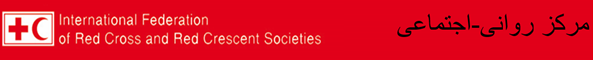 جدول پلان نظارت و ارزیابی
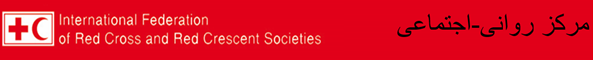 ارزیابی برنامه های حمایت روانی-اجتماعی
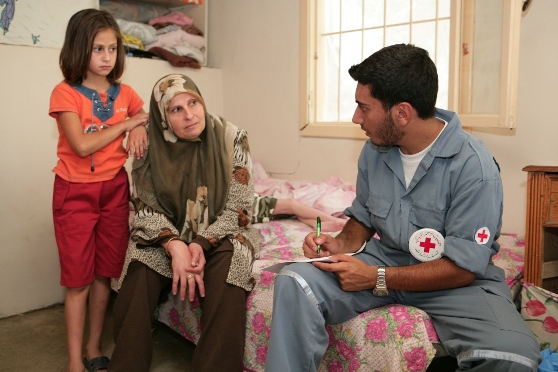 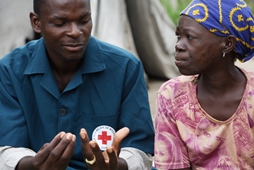 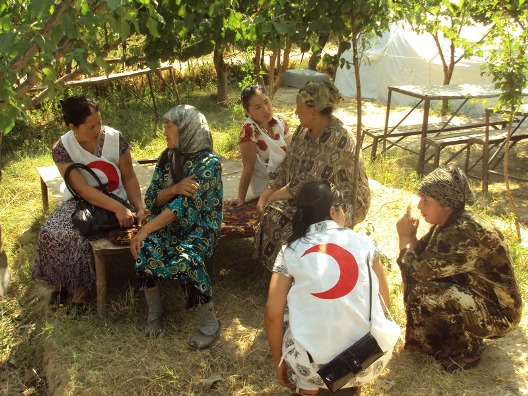 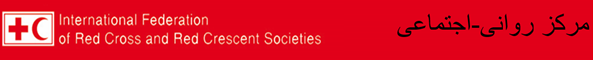 ارزیابی
ارزیابی به سنجش اهداف اطلاق میشود که نشان میدهد آیا فعالیت های تطبیق شده و یا هم برنامه در امر رسیدن به اهداف موفق بوده است و یا خیر. بر علاوه این کار ارزیابی است که نکات قوت و ضعف برنامه را دریابد. 

بر این ملحوظ، ارزیابی از نتایج و دستآورد ها نظارت می کند. 

ارزیابی تلاش میکند دریابد که برنامه یا پروژه تا چه حدی در امر رسیدن به اهداف از قبل تعین شده موفق بوده است. ارزیابی همه اش تلاش دارد به سوال زیر پاسخ دریابد: 

در اثر فعالیت برنامه، چه تغییراتی به وقوع پیویسته است؟
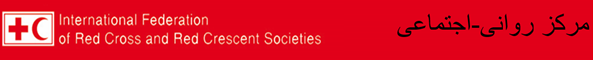 الگو های مشخص معلومات برای ارزیابی
ارزیابی برنامه توسط مستفید شونده گان مستقیم 

ابزار ارزیابی برنامه 

رهنمایی گزارش دهی از نظارت و ارزیابی 

رهنمای جلسه یی بازخوردهی در مورد چیز هائیکه آموخته شده است.
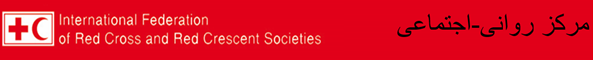 سوالنامه ارزیابی
بالای سوالنامه یی ارزیابی کار کنید (ابزار ارزیابی برنامه). برای این کار یک برنامه یی خود را در ذهن خود تصور کنید، و به سوالات به بهترین وجه آن جواب بدهید. موارد زیر را در نظر داشته باشید: 

     -   ارتباط سوالنامه با برنامه یی که شما آن را ارزیابی می کنید. 
     -   سهولت استفاده از سوالنامه
     -   سوالاتی که پاسخ دادن به آن ها مشکل است و یا هم بی ارتباط به برنامه هستند. 
     -   پیشنهاداتی در مورد بهبود سوالنامه
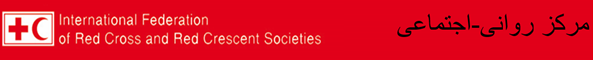 درس های یادگرفته شده
چه چیزی در امر تطبیق برنامه خوب پیش رفت (مثل نیاز سنجی، مشوره با مستفید شونده گان، سهمیگری شرکاء و غیره)؟
هنگام فعالیت، برنامه با چه چالش هایی روبرو شد؟ 
چه فاکتور هایی در چگونگی تطبیق، کیفیت، دسترسی و رسیدن به هدف برنامه نقش داشت؟
برداشت عمومی اشتراک کننده گان از اشتراک در برنامه چی بود؟ 
برنامه چه تغییراتی را در خصوص فعالیت های حمایت روانی-اجتماعی بوجود آورد؟ 
چه چیزی را می شود برای بلند بردن طرح و تطبیق برنامه در نظر داشت؟ 
از اجرای این برنامه ما چه یاد گرفتیم تا مطمین باشیم برنامه ها و فعالیت های مشابه دیگری را نیز میتوانیم تطبیق نمائیم؟ 
  از اجرای این برنامه ما چه یاد گرفتیم تا در برنامه های دیگر از استفاده آن خود داری نمائیم؟ 
نتایج تعین نا شده یا غیر مترقبه یی برنامه چی ها بودند (مثبت یا منفی)؟
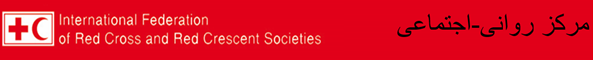 سپاس
خوب، دیگه کی در مورد این برنامه علاقمند است؟